Rapport omnibusFebruar 2024
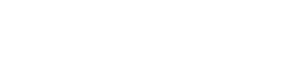 OM UNDERSØKELSEN
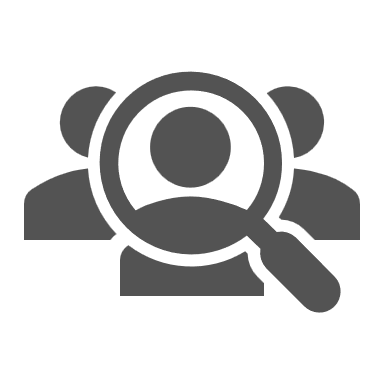 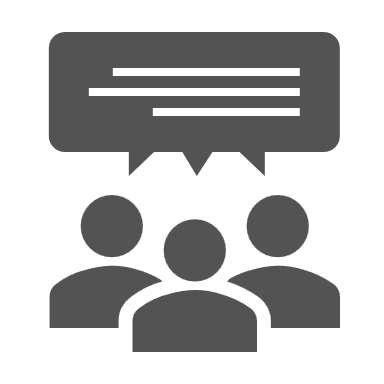 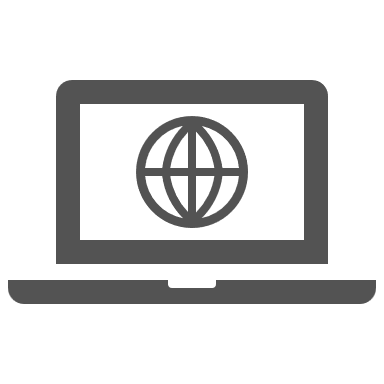 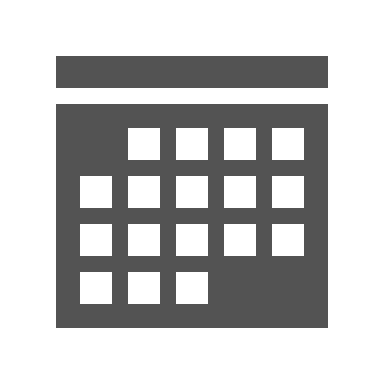 31 % av Norges befolkning kjører elbil
Befolkningsgrupper med signifikant høyere andel elbil-kjørere:
Aldersgruppen 35-54 år (39%)
Personlig inntekt over 800’ (42%)
Rogalendinger (42%)

Kun 21 prosent av folk under 35 år kjører elbil
Kjører du elbil?
Base: 1 066
3
28 % lader elbilen daglig
Befolkningsgrupper med signifikant høyere andel som lader daglig:
Bor på bygda (<25’ innbyggere; 38 %)
Hvor ofte lader du elbilen?
Base: 331
4
34 % av alle nordmenn med elbil benytter smartlading av elbilen
Benytter du deg av smartlading av elbil (optimalisert lading)?
Det er ingen signifikante forskjeller i befolkningsgrupper når det gjelder bruk av smartlading
Base: 331
5